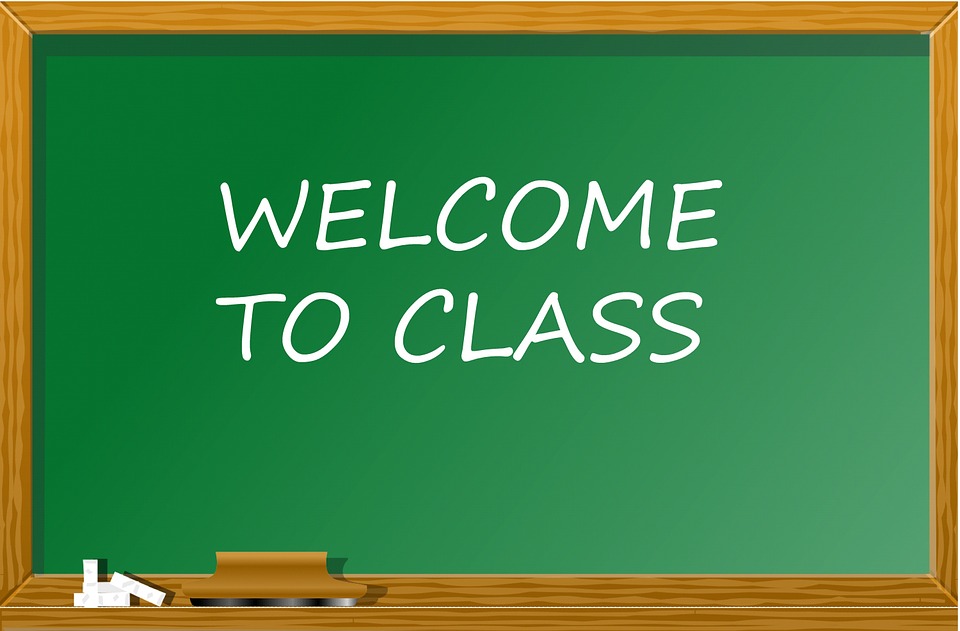 Student Guide: Google Classroom
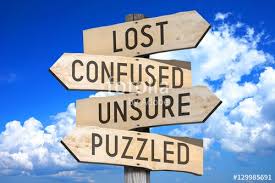 What is Google Classroom?
Kelly • Sept 2017
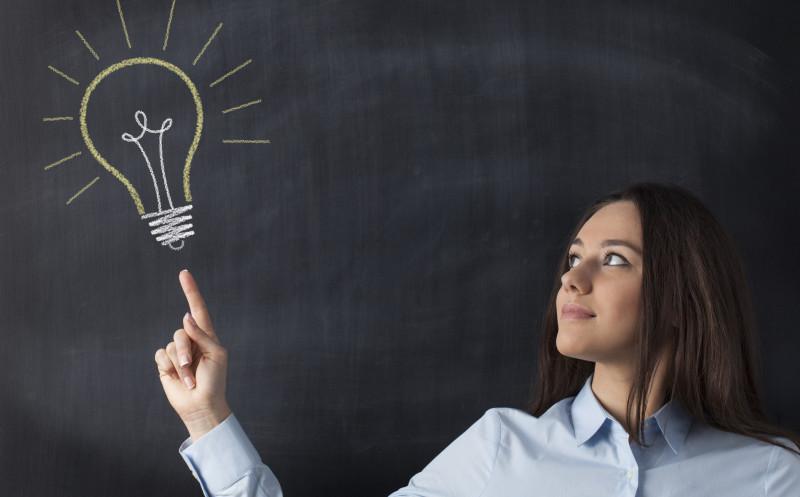 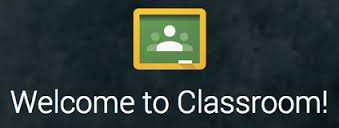 Google Classroom acts as an online classroom

Teachers can handout and collect assignments in the online classroom

Teachers can post assignments, class announcements, calendars, notes and many other items that can help student organization

Students can see assignments on the Work page, in the class stream, or on the class calendar

Teachers can create class discussions that the students can participate in
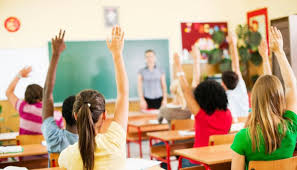 Let’s Get Started!




…Seeing and Doing is always the best way to learn something new.
Step 1
LOGIN
Go the the Google Classroom website and login with your Google Apps email login and password

Classroom.google.com
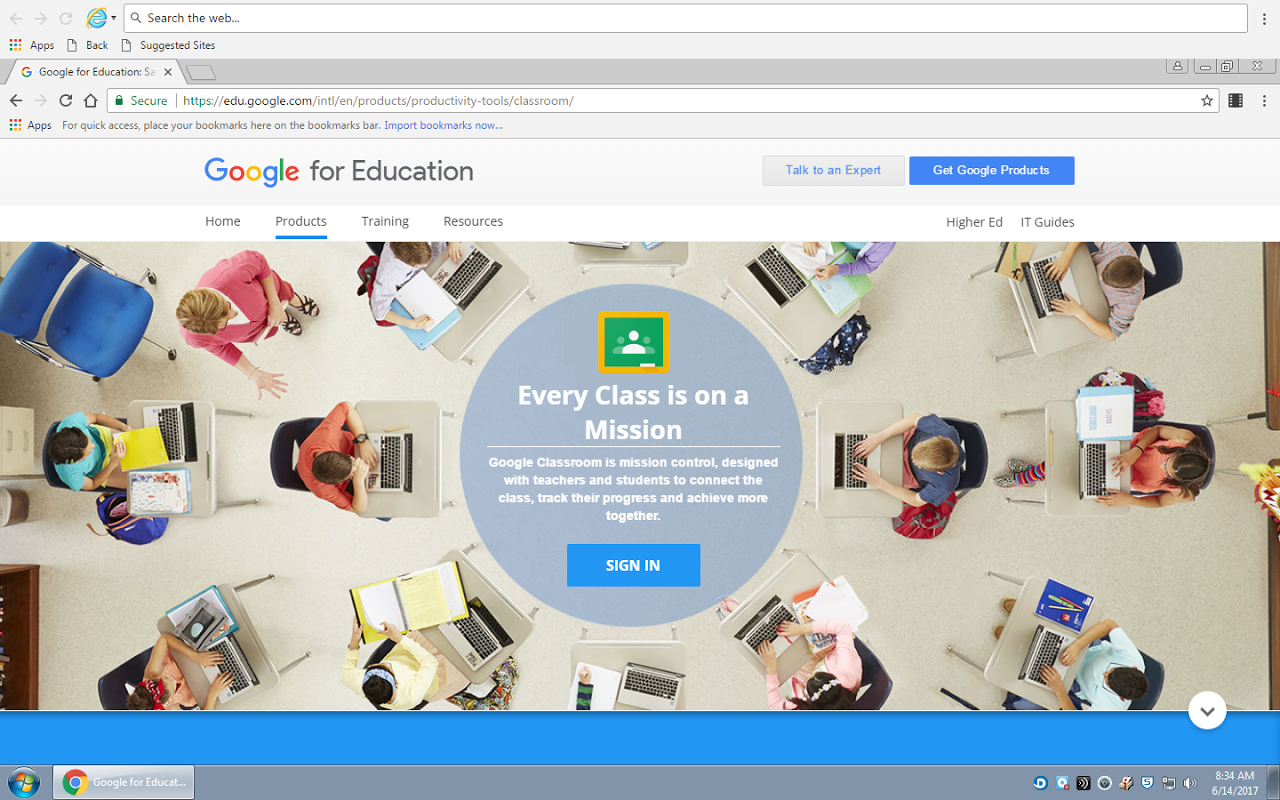 Login:





First Initial    +    Last Name   +    @scarsdaleschools.org



Example:
mkelly@scarsdaleschools.org
Password:
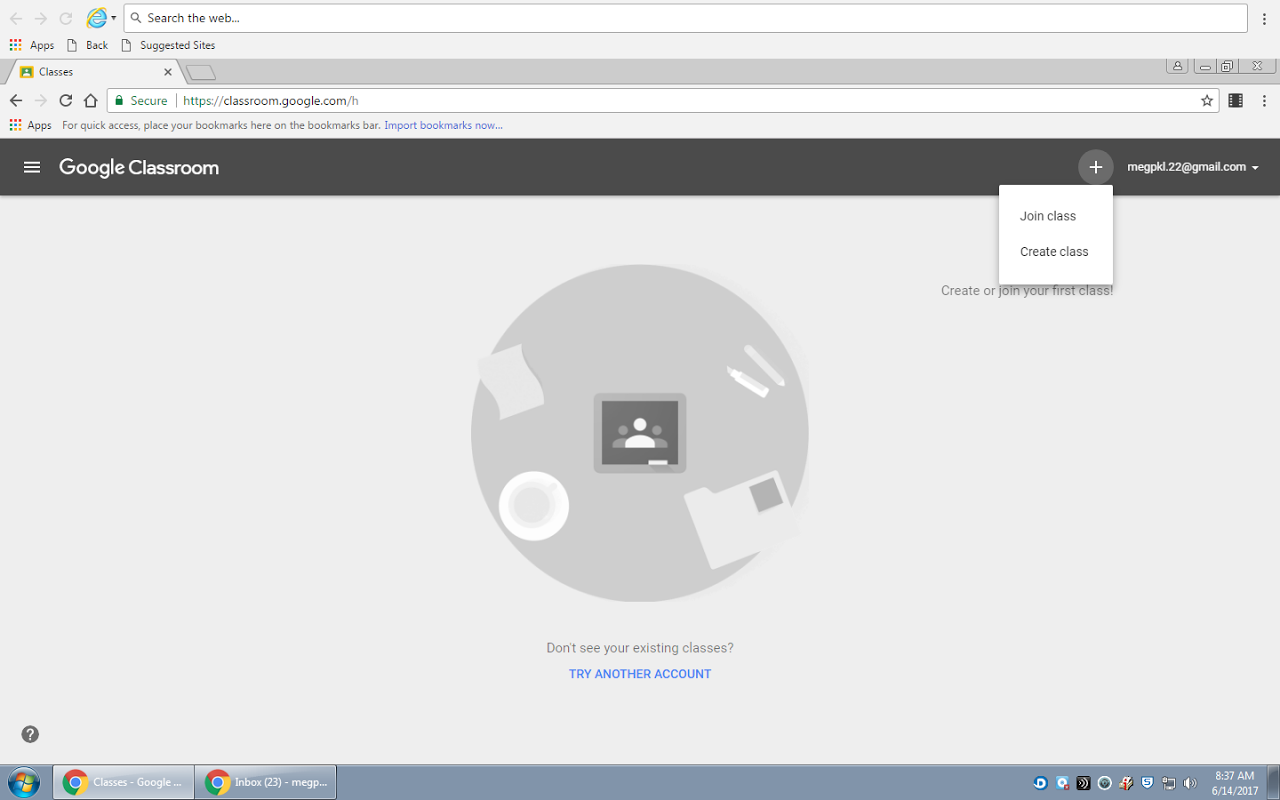 Click the plus sign
Click Join Class
Step 2
JOIN
Enter the class code below to join our class

CLASS CODE

Period 3:		y29ajx
Period 4:		hd21arw
Period 6:		k4vaa29
Period 7:		yk1tan
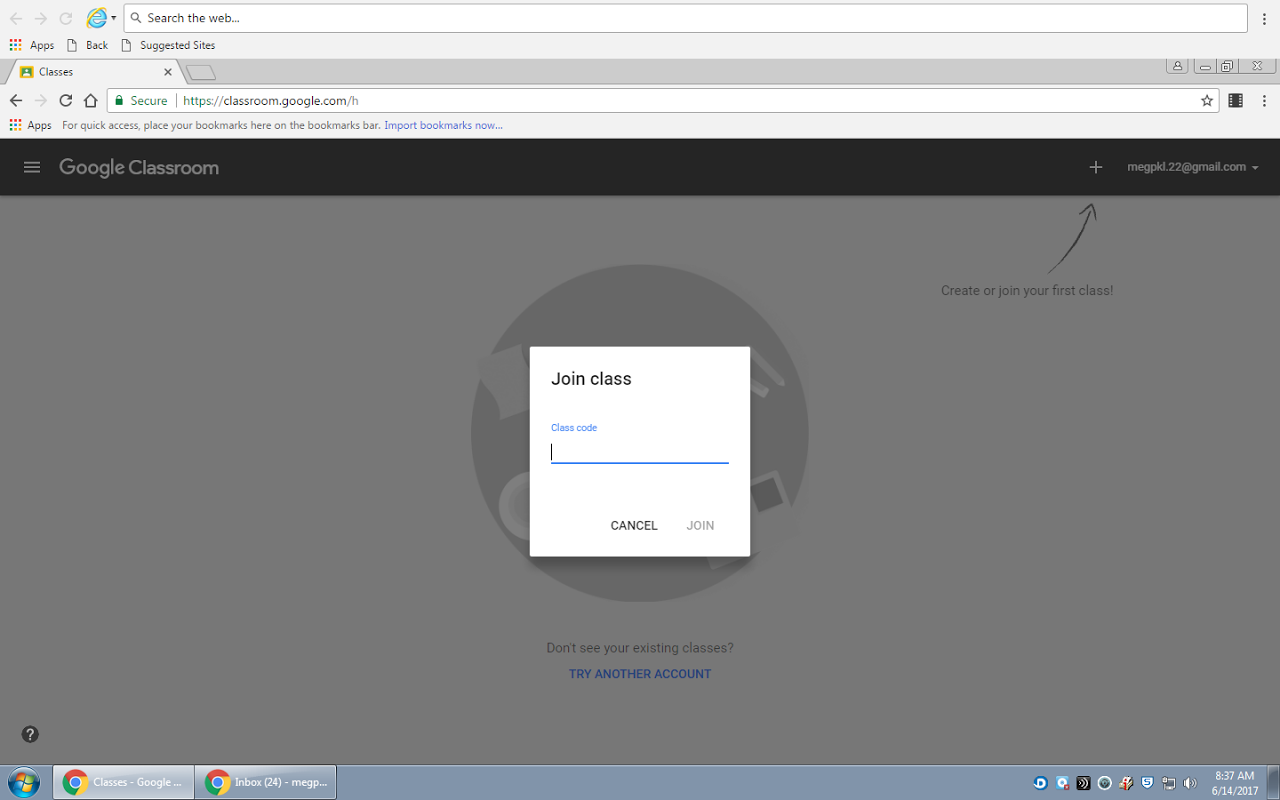 Enter our class code to join:
CODE
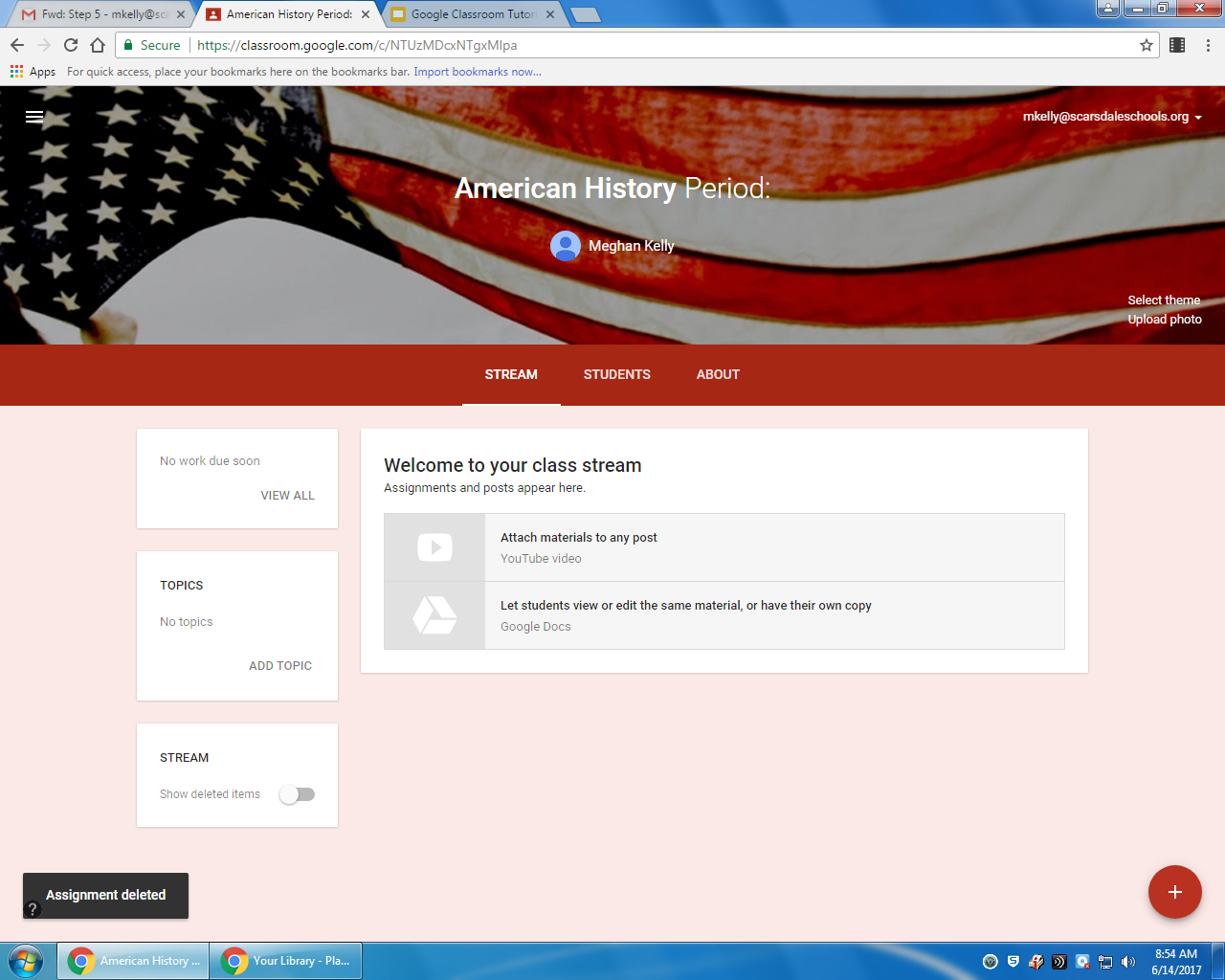 Here’s what our Google Classroom Home screen will look like.
Welcome Home!
Stream
Classmates
About
Step 3: Student Desktop in Google Classroom
There are three main sections that we will use in Google Classroom:
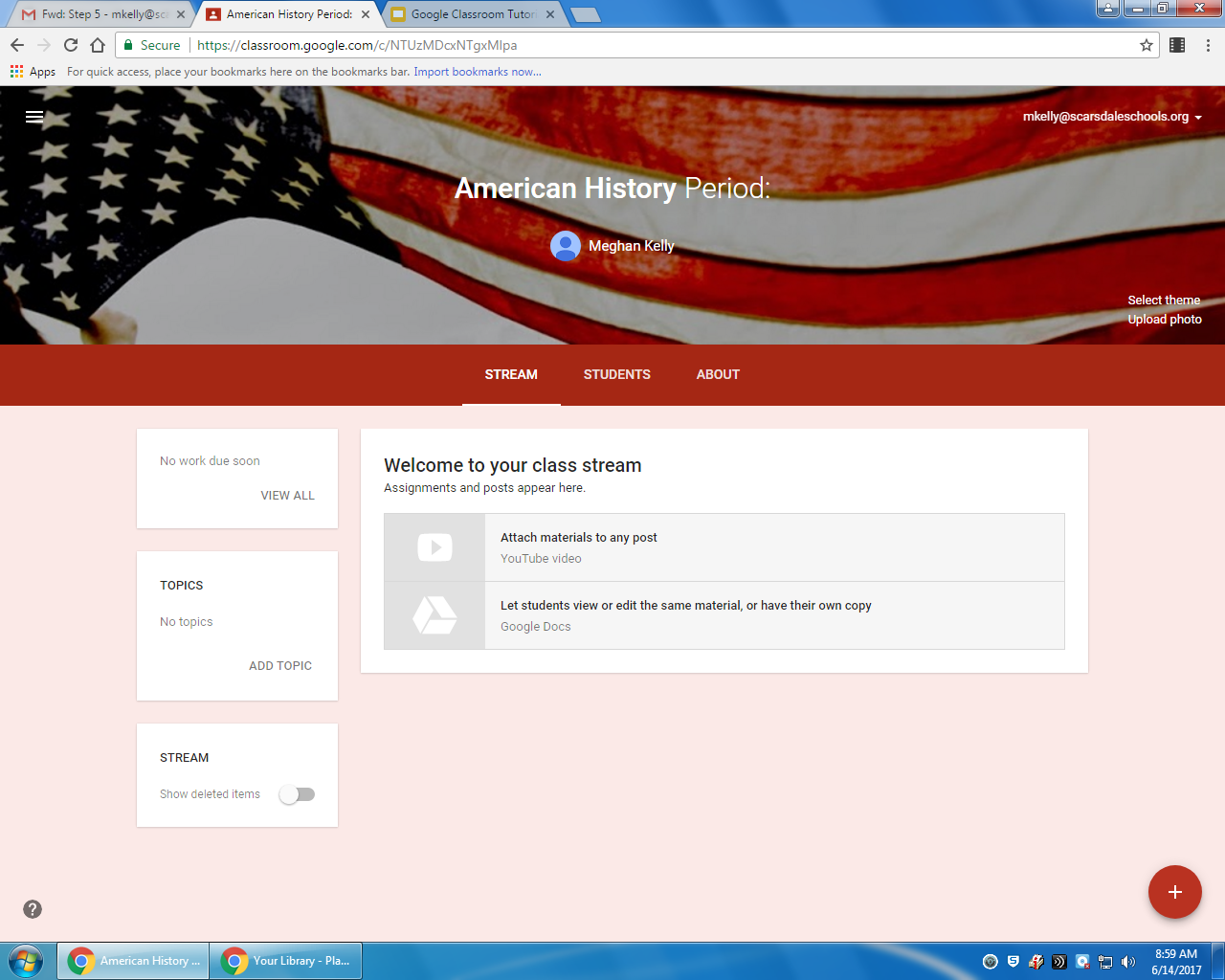 Stream
Work Due
Class Posts
Teacher Announcement
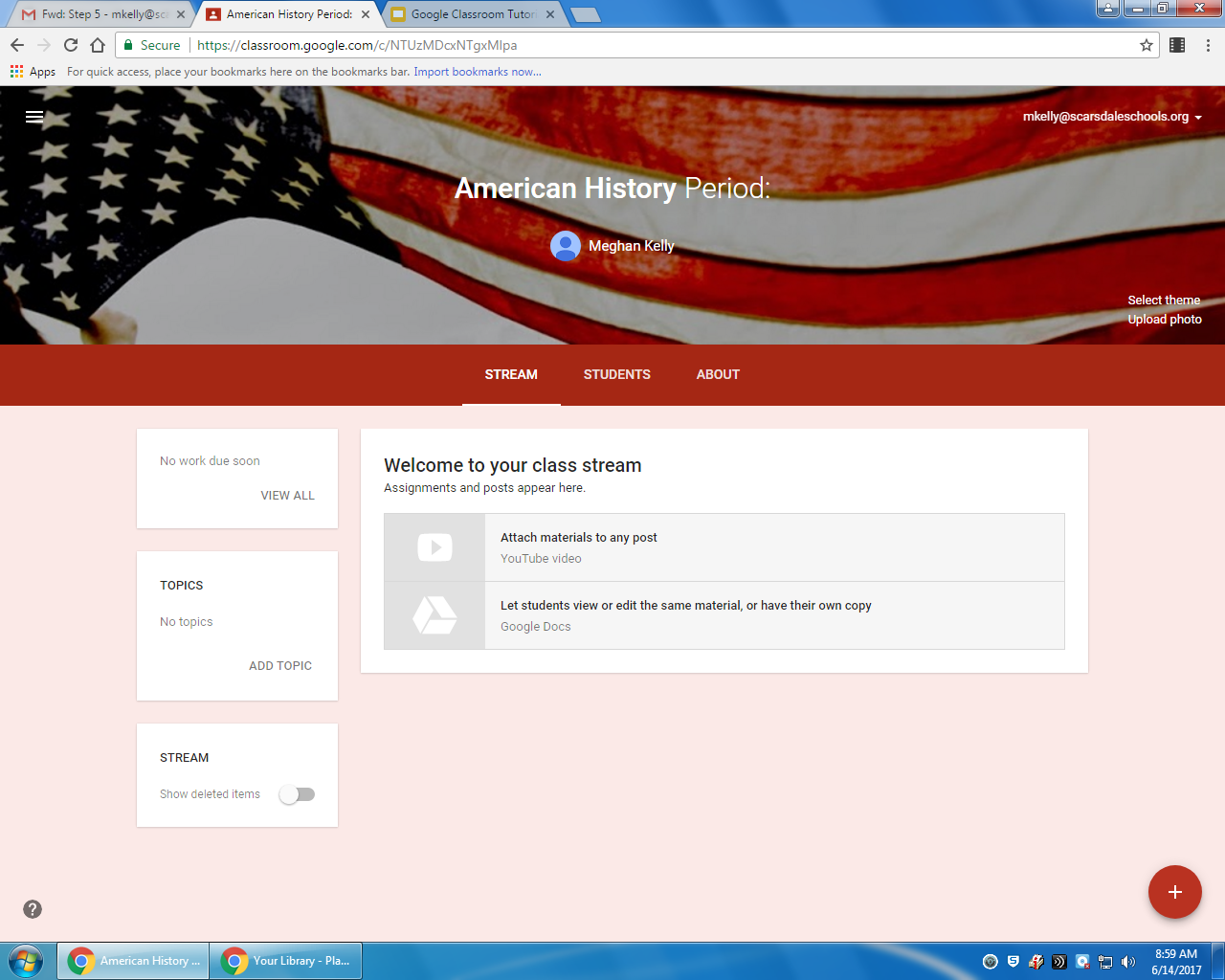 Classmates
View Class list
Email classmates
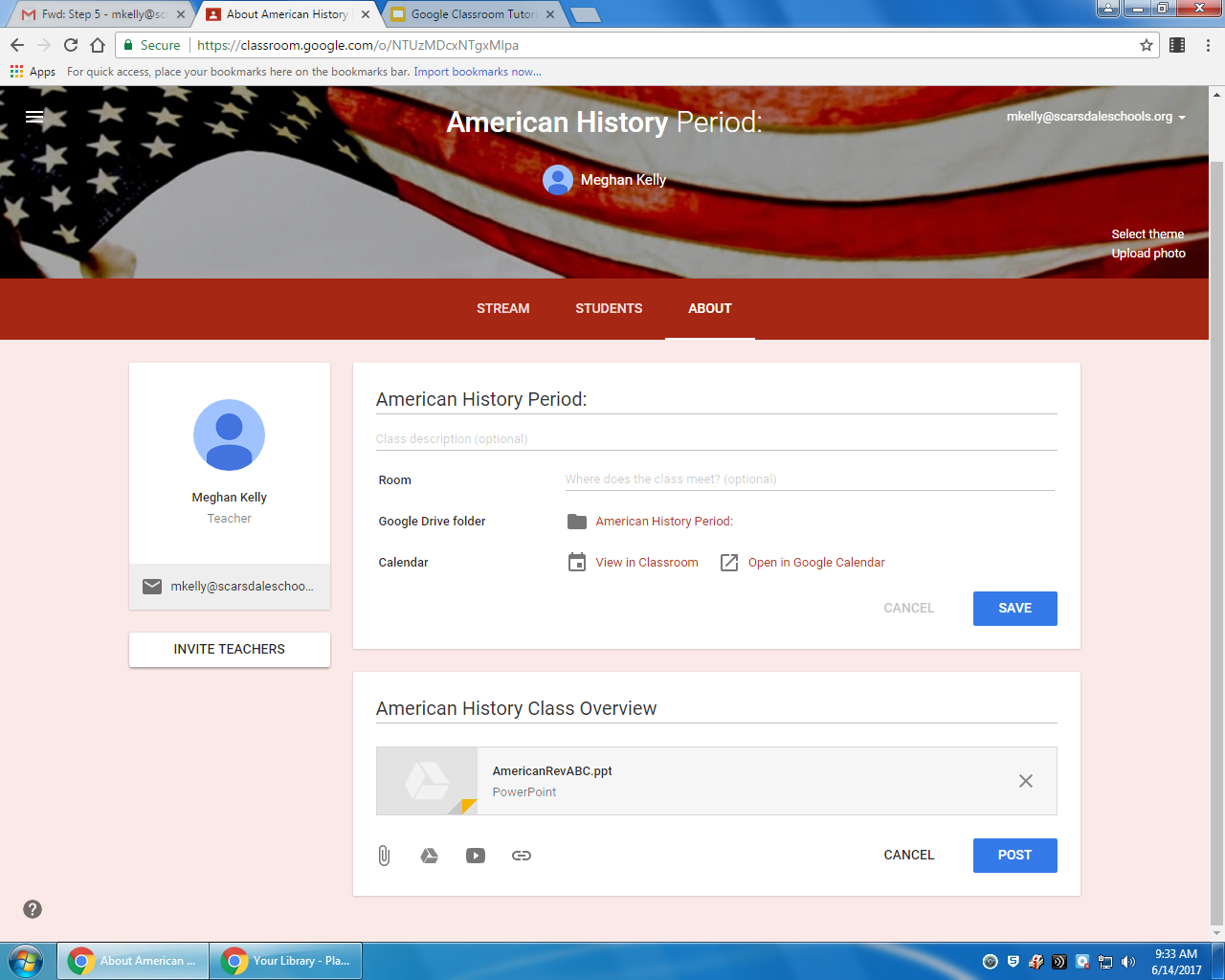 Calendar

Assignment due Dates
Classroom Materials:

Class Syllabus (Overview)
Powerpoint Notes
Step 4
Submit
Learn how to Complete and turn in Assignment
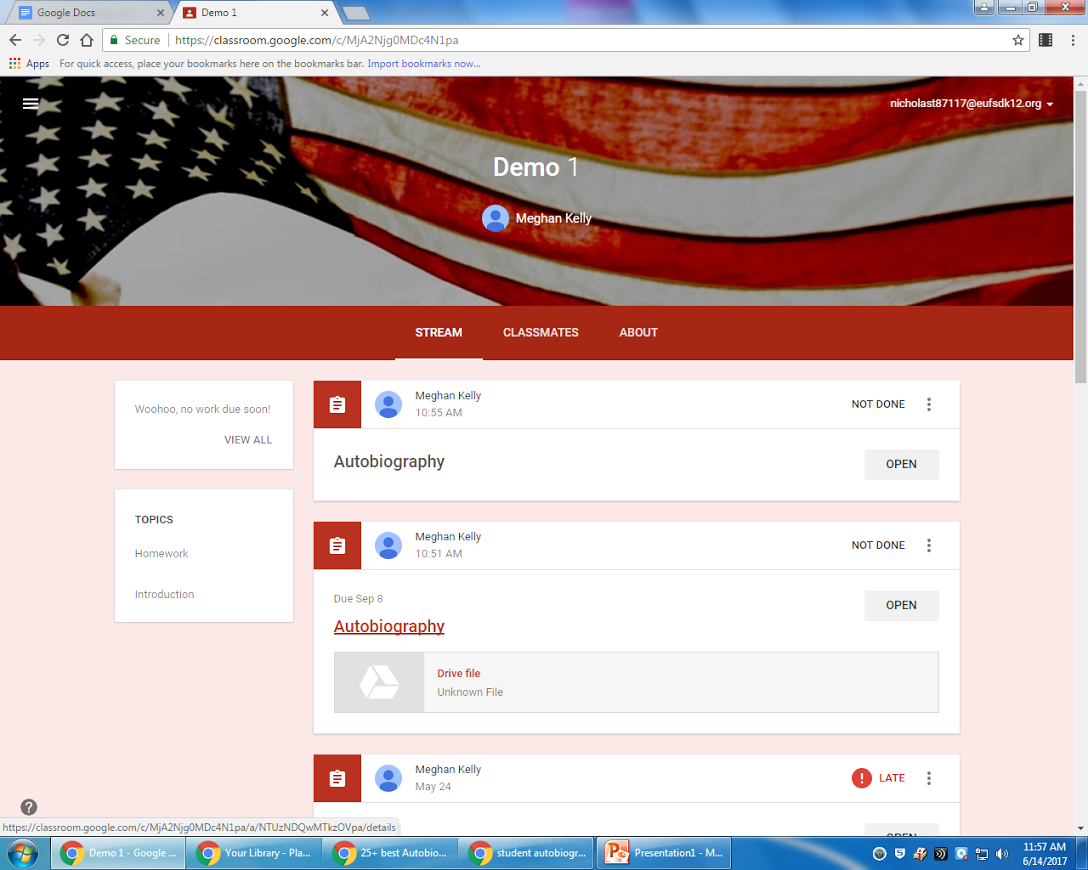 Click on the assignment to open it.
Assignments will be posted under the Stream Tab.
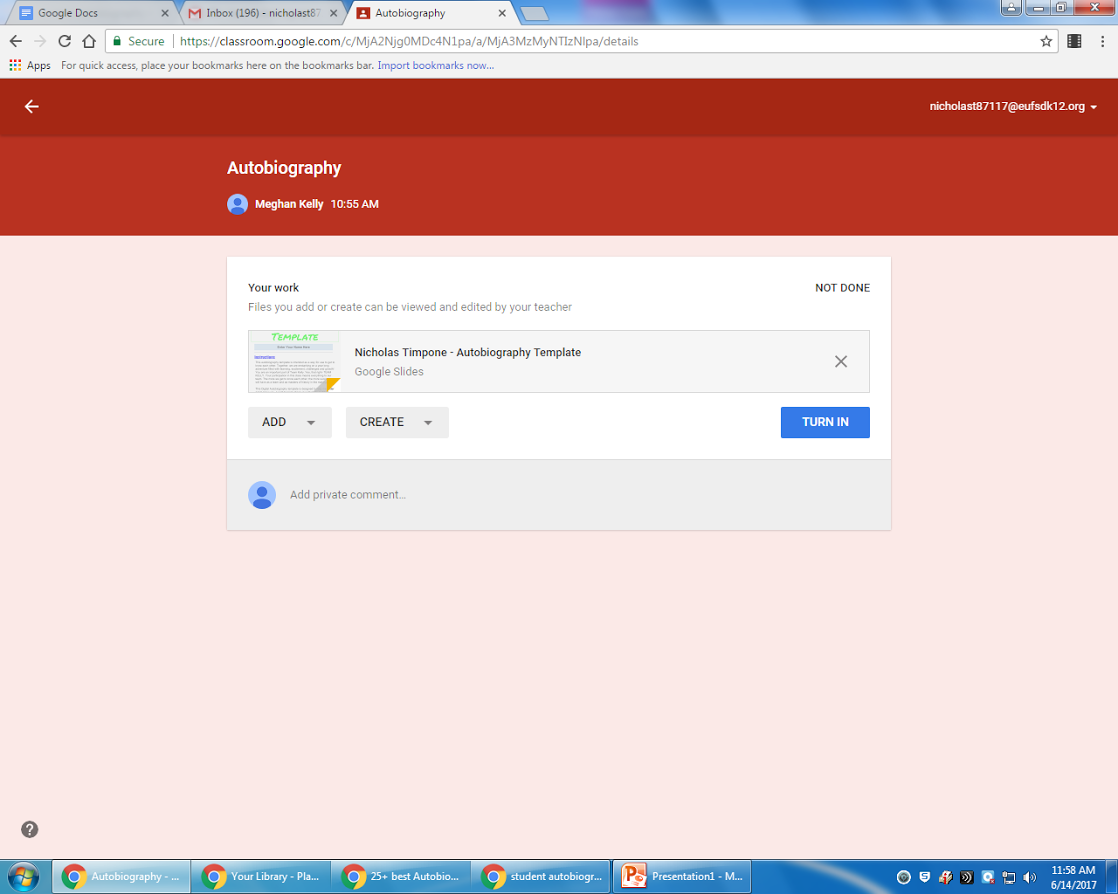 Some assignments will include documents or templates as attachments that you will open and then work on.
Click on the attached document to open it and work on it. It will be automatically saved to your google drive.
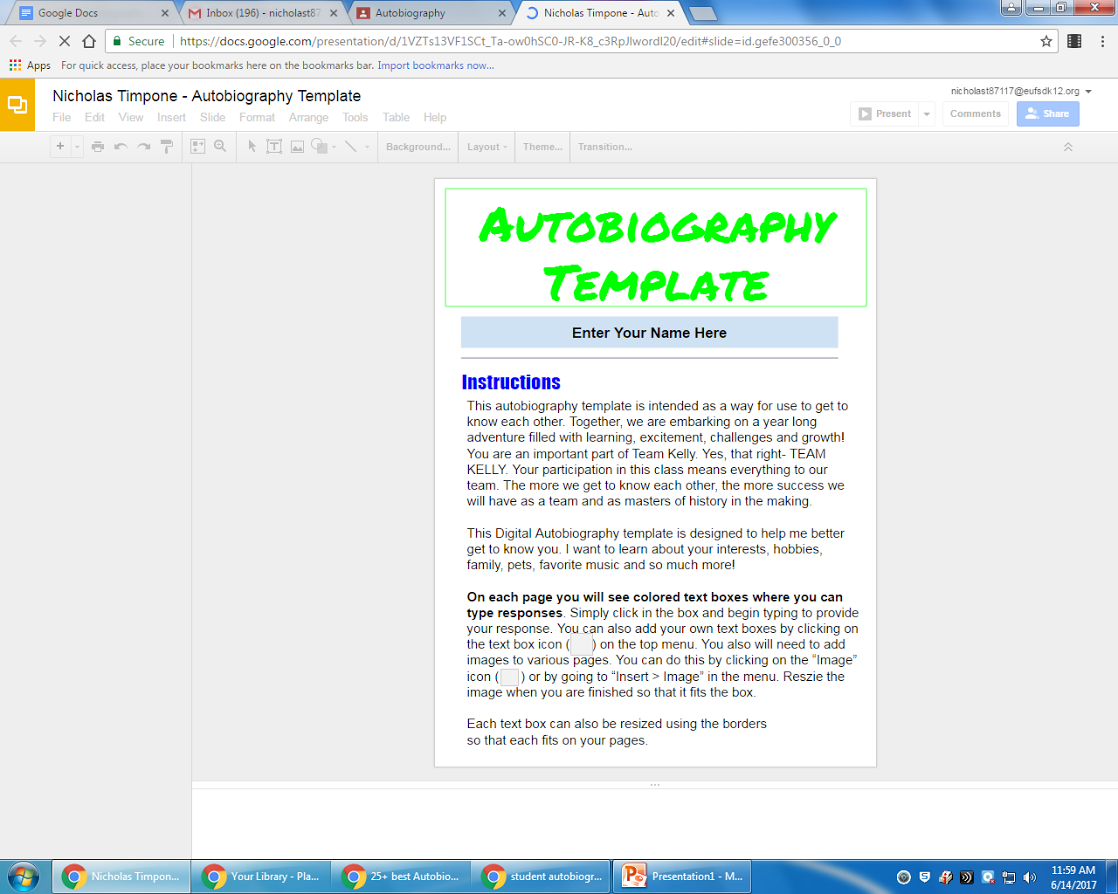 This is an example of an attached document will look like when you open it.
If the assignment is a template, you can work directly on it.
The changes you make to the document will be automatically saved to your google drive.
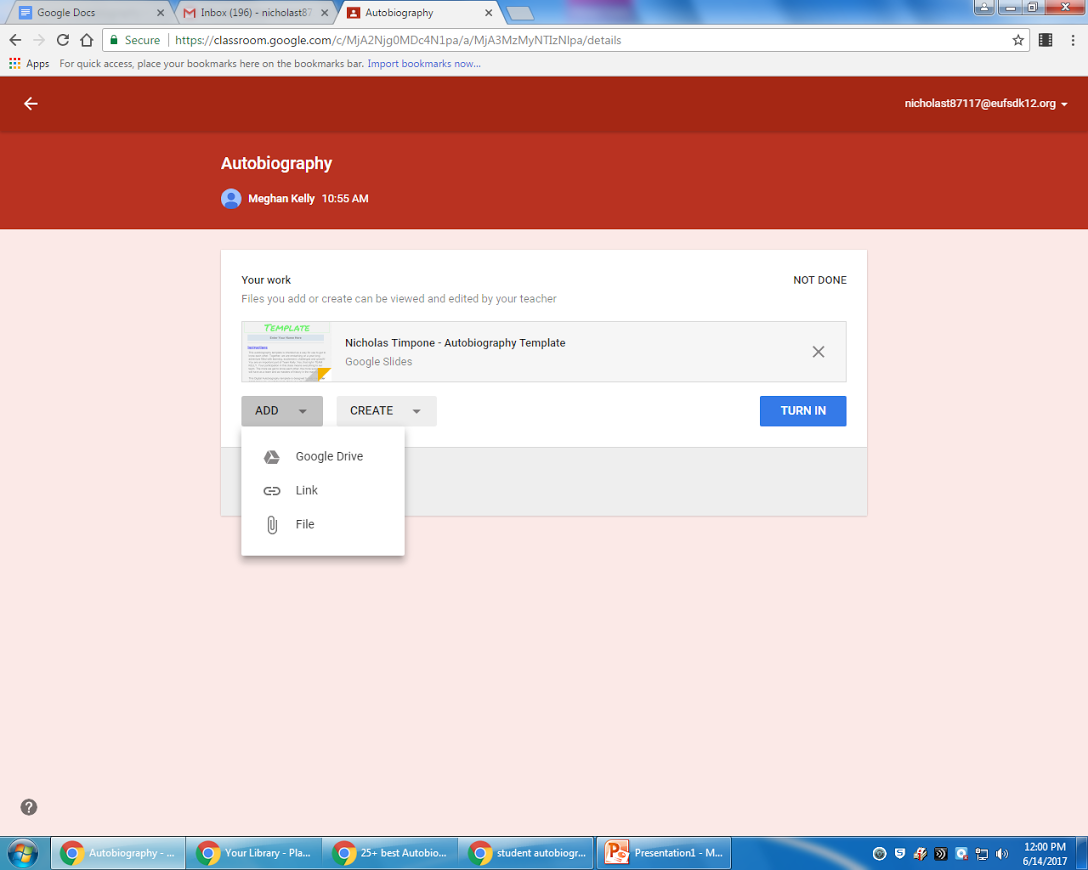 When you want to turn in a document that you have already worked on and it is saved in your google drive click the “ADD” button
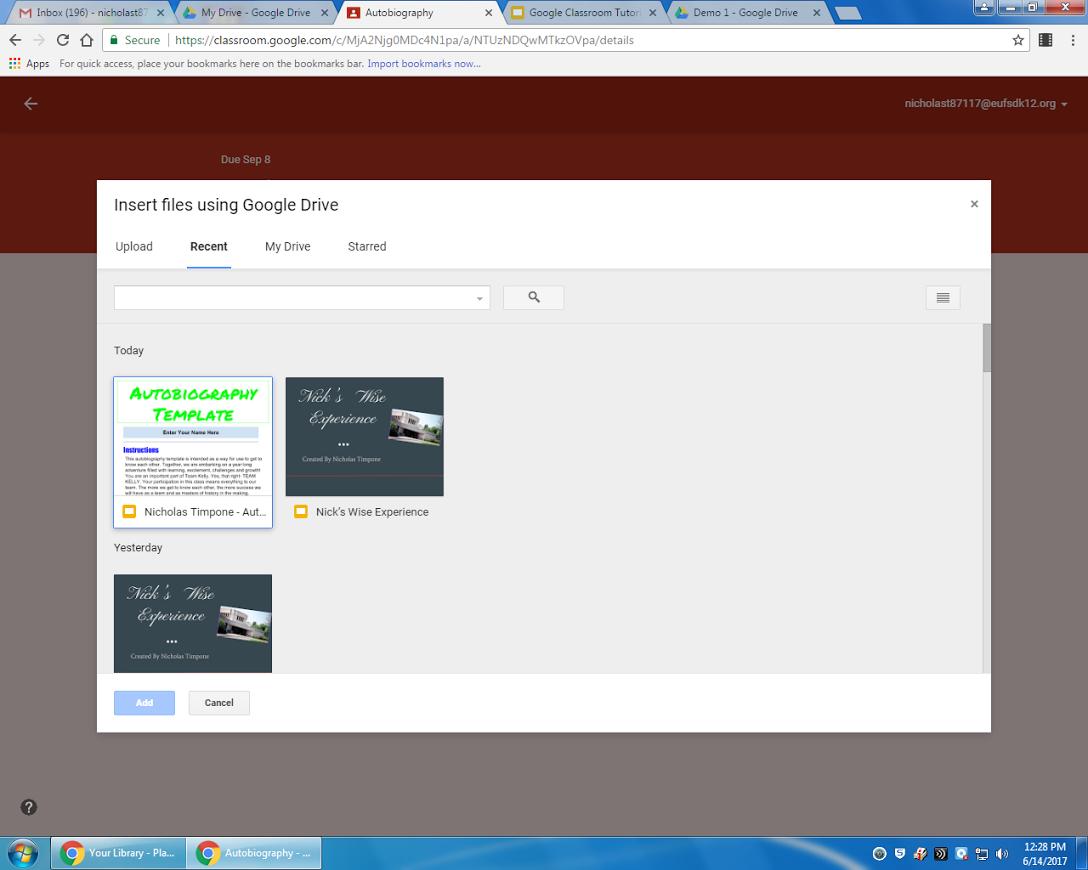 Your google drive will open. You can choose from recent documents or click on the “My Drive” tab to access all of your documents
After you have located the document, select the document and then click “ADD”
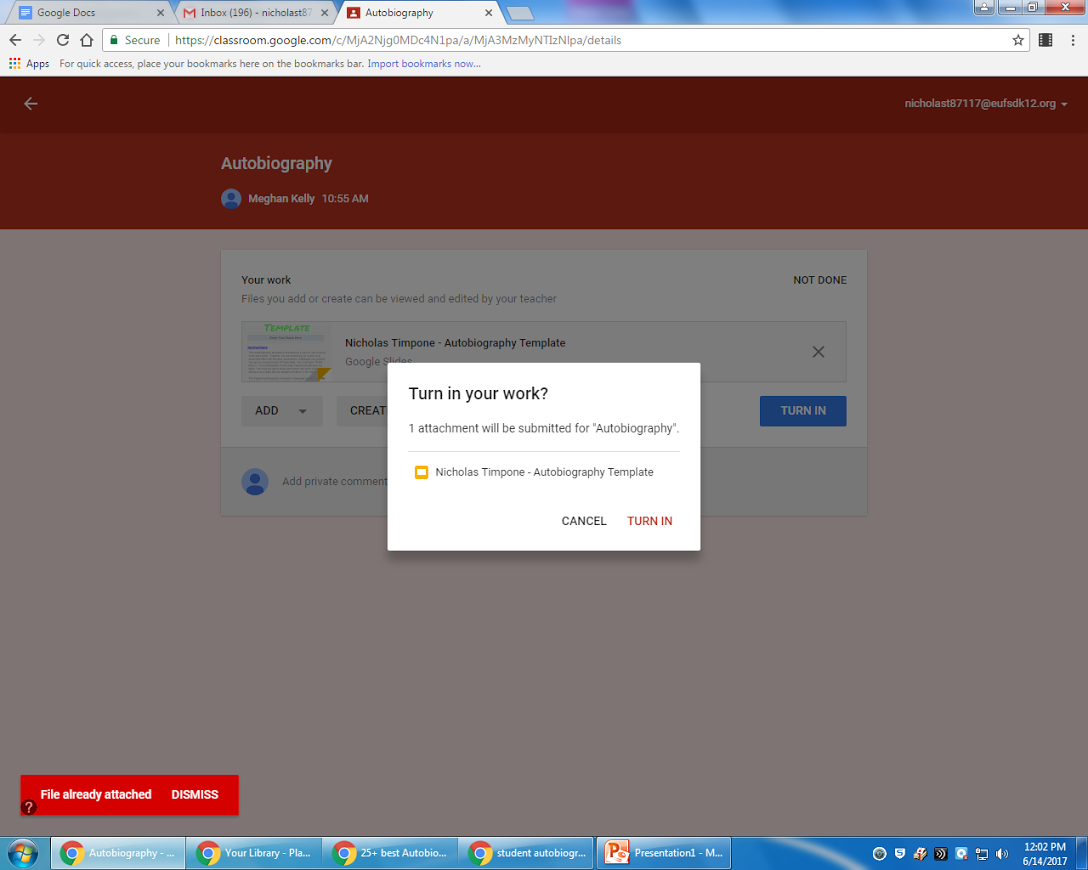 Turn in your work. Make sure that your document is attached!
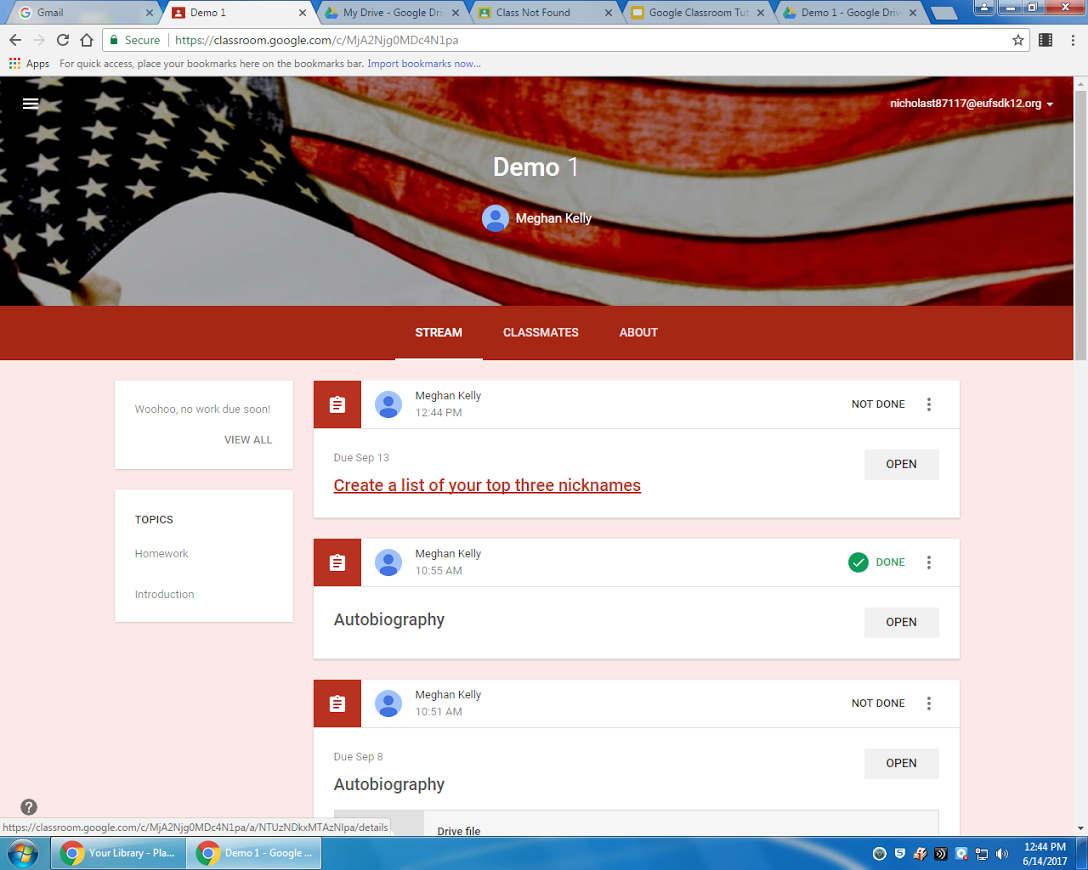 Some of the posted assignments will not have an attached document for you to work on.
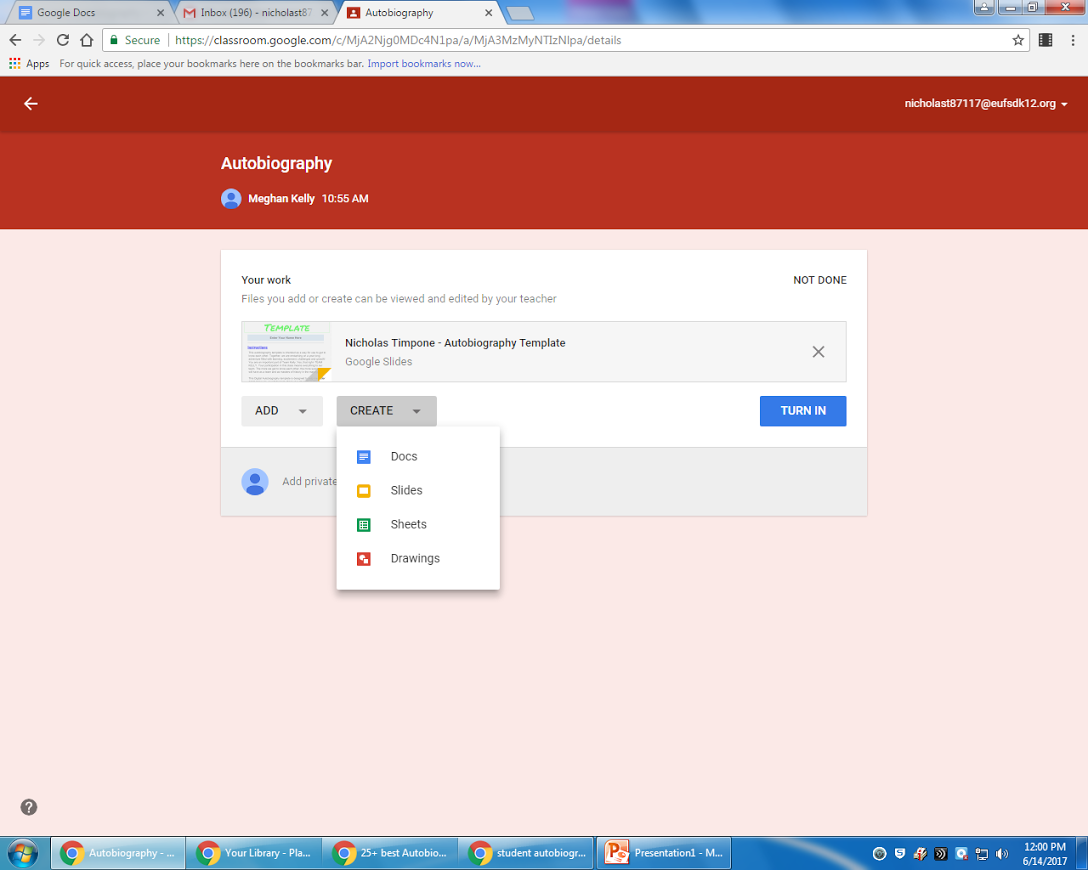 If the assignment does not have an attached document for you to work on, then click “CREATE” and then choose from the type of document that you want to create for the assignment.
You can create the following types of documents: 
Docs (word document)
Slides (for presentations)
Sheets
Drawings
Always make sure your title your documents!
Submit the assignment
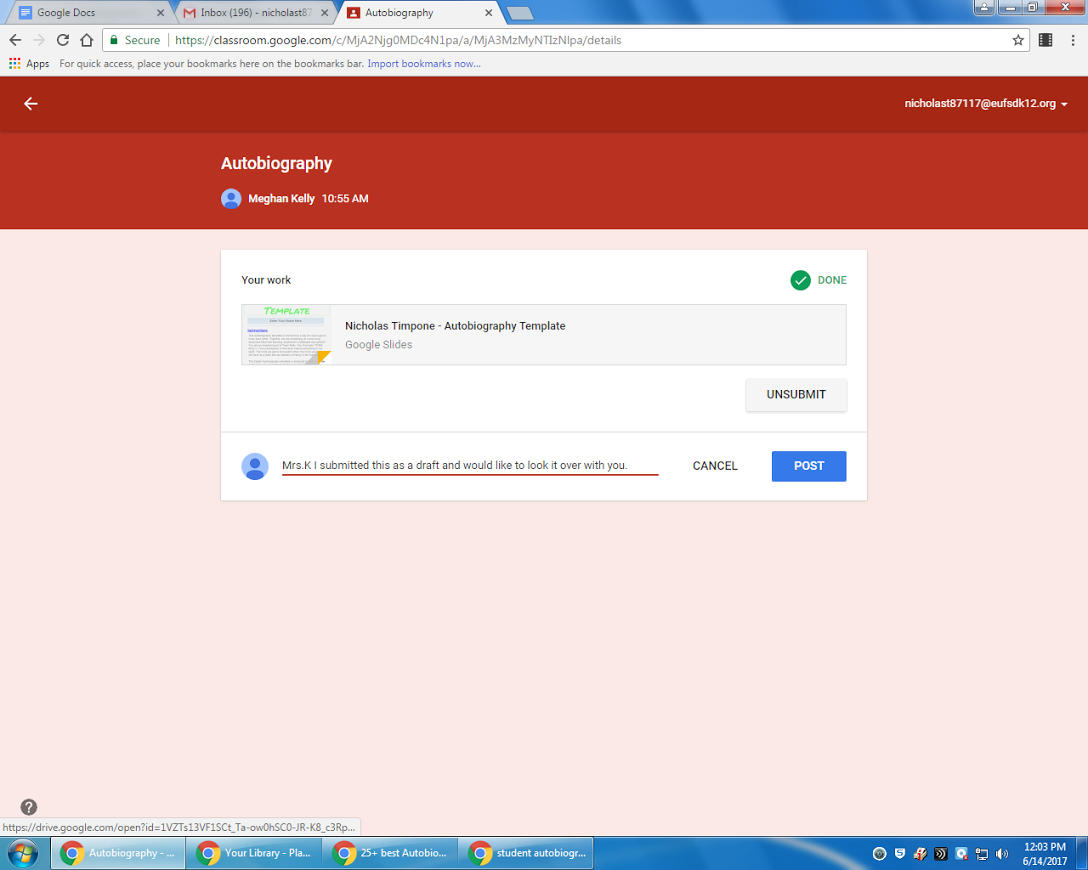 When you have successfully uploaded and turned in your assignment, you will be notified by a:

green check mark: Done